KARNE GÜNÜ VE ARA TATİL İÇİN VELİLERE ÖNERİLER
ERKAN SARIUŞAK
OKUL PSİKOLOJİK DANIŞMANI
KARNE GÜNÜ
Karne günleri pek çok öğrenci için öğrencilik hayatının en önemli günlerinden biridir. Özellikle 1. sınıflar için bugün ilk karne heyecanının olması sebebiyle onlar açısından daha önemlidir.
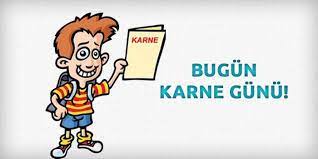 Karne Günü
Bazı öğrenciler için bugün sevinç kaynağı iken bazı öğrenciler için ise korku ve kaygıların olduğu bir gün olabilir.
Velilerin karneye yüklediği anlam ve öğrencilerinden beklentilerinin yüksek olması çocuklarda bu kaygılara sebep olabilir.
Çocukların karnesi velilerinin beklentilerinin altındaysa karne gününün akşamları evde kıyametler kopmasına sebep olmaktadır.
Çocuğun kendisini başarısız ve yetersiz hissetmesi çocukta psikolojik sorunlara sebep olabilir.
Çocuklarımızın bu süreci sağlıklı yaşaması için bizlere düşen görevler vardır. Gelin bunları birlikte inceleyim.
KARNE GÜNÜ VELİNİN TAVRI NASIL OLMALI
Çocuğunuzu onu her yönüyle sevdiğinizi hissettirin ve onu olduğu gibi kabul edin.
Karne notlarının kötü olması öğrenciye olan sevginizi azaltmasın.
Karne notları beklentinizin altındaysa beklentilerinizi yeniden gözden geçirin.
Ortada bir başarısızlık varsa sebeplerini bulmaya çalışın, okul rehberlik servisi bu konuda yanınızdadır.
Öğrencinizi asla bir başka öğrenciyle veya kardeşiyle kıyaslamayın.
Her bireyin hayata ve olaylara bakış açıları farklıdır, zeka alanları, ilgileri ve yetenekleri farklıdır, bu yüzden öğrenciler arasında başarı farkları oluşur.
KARNE GÜNÜ VELİNİN TAVRI NASIL OLMALI
Karne öğrencinin karnesi olduğu kadar kısmen velisinin de karnesidir.
Başarıyı kabullendiğiniz gibi başarısızlığı da kabullenmek gerekir.
Belki yolumuzu veya tavrımızı , ders çalıştırma yöntemimizi değiştirirsek çocuğun başarısı artabilir.
Başarısının önünde engeller varsa( bilinçsiz sosyal medya kullanımı, ders çalışmayan arkadaş ortamı gibi) bu engellerle baş edebilmesi sağlanabilir.
Karnesi iyi gelen öğrenciler ödüllendirilmeli ve bu başarısını sürdürmesi açısından teşvik edilmeye devam edilmelidir.
ARA TATİLİ NASIL DEĞERLENDİRİLMELİ
1.sınıfların ilk uzun tatilleri olduğu için tekrar ve yazma çalışmaları yapılmazsa unutabilirler. 
Eğer okuma, yazma ve harfleri tanımayla ilgili problem varsa baştan veya eksik kaldığı yapamadığı noktaları tekrar etmelidir.
Eğer bir problem yoksa okuma ve yazma yapılarak unutmaması desteklenmelidir.
Öğretmenlerin verdiği ödevler etkinlikler birden yapmak yerine günlere bölerek yapmanız daha faydalı olacaktır.
ARA TATİL NASIL DEĞERLENDİRİLMELİ
Diğer sınıflarda ise birinci döneme ait eksik öğrenmeler varsa karne notunda düşük olan dersler varsa bu konulara yoğunluk vererek çalışması daha faydalı olacaktır.
Eksik öğrenme yoksa geçmiş konularla ilgili soru çözebilir tekrar edebilir.
ARA TATİL İÇİN ETKİNLİK ÖNERİLERİ
Öğrencilere bir hedef konmalı, örnek olarak
1) Yemek tarifi öğrenip yemek yapabilir( yapabileceği, basit ama daha önce bilmediği)
2) Kaç kitap bitireceği ile ilgili . Örnek ara tatil boyunca 2 kitap okuyup anlatma görevi verilebilir.
3) Aile üyeleri ile birlikte doğa gezisi, evde film gecesi yapılabilir
4) Sokak hayvanları beslenebilir
5) Birlikte ev ve çevre temizliği yapılabilir
6) Çocuğun kendini mutlu, işe yarar ve sorumluluk kazanacağı gelişimine uygun herhangi bir etkinlik te olabilir. 
7) Akıl ve zeka oyunları oynanabilir
8) Dikkat problemi yaşayan çocuklarla dikkat çalışmaları yapılabilir
ARA TATİLDE NELERE DİKKAT EDİLMELİ
Uyku saatleri okul olduğu günlere göre çok esnetilmemeli
Tatilin bitmesine 3-4 gün kala okul saatlerine benzer şekilde uyku saatleri tekrar düzenlenmeli.
Teknolojiyle geçirilen zaman önceden koyduğunuz sınırları çok aşmamalı, aksi halde tekrar eski kullanma zamanlarına uyma konusunda problem yaratabilir.
Ders tekrarı varsa etkinlikleri günlere bölünerek, çocuğun dinlenme ve eğlenme zamanlarını engellemeyecek şekilde çalışması sağlanmalı.
Günün ilk saatleri ders çalışma konusunda daha verimli olduğundan öğleye kadar ders çalışması sağlanmalı, öğleden sonra serbest zaman geçirmesine müsaade edilebilir.
KARNE GÜNÜNÜN VE ARA TATİLİN ÖĞRENCİ VE SİZLER AÇISINDAN MUTLU VE HUZURLU GEÇMESİ DİLEĞİYLE
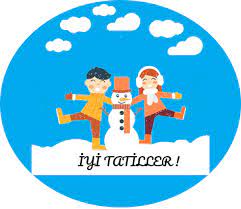